РЕБУСЫ
Попробуй, догадайся!!!
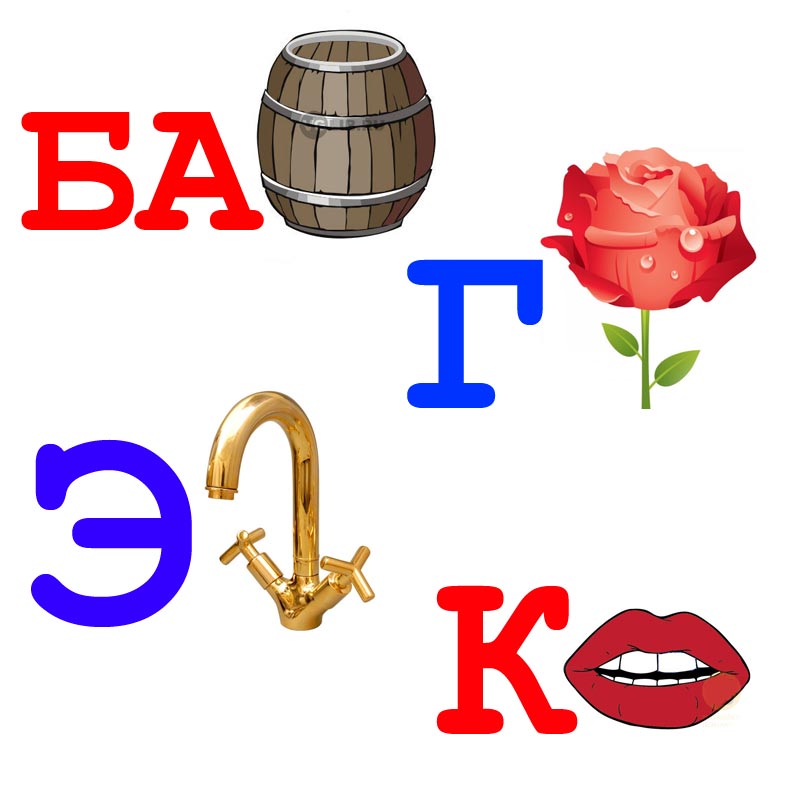 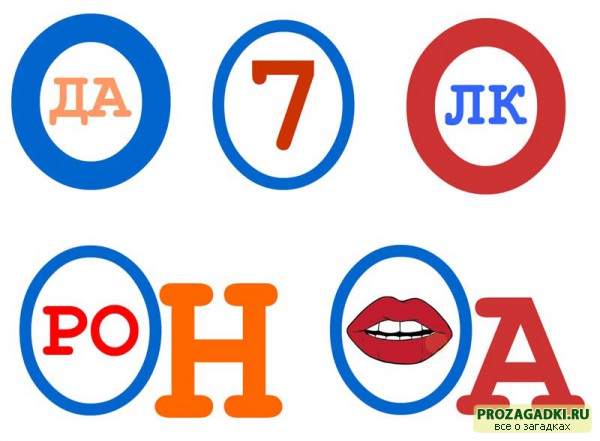 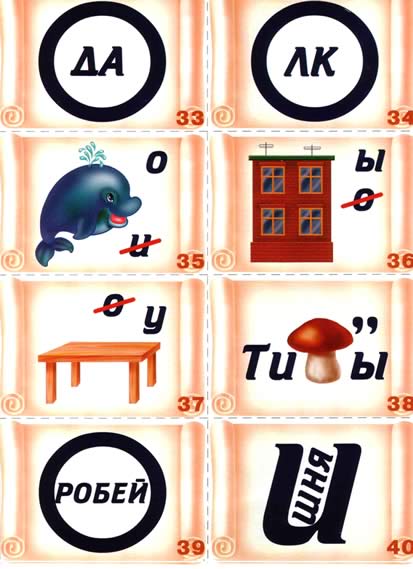 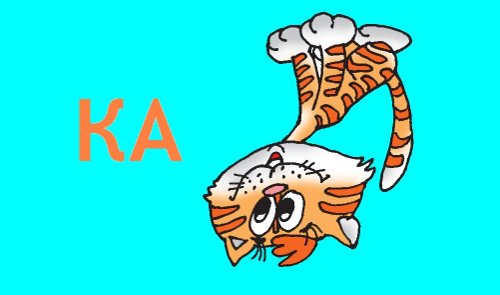 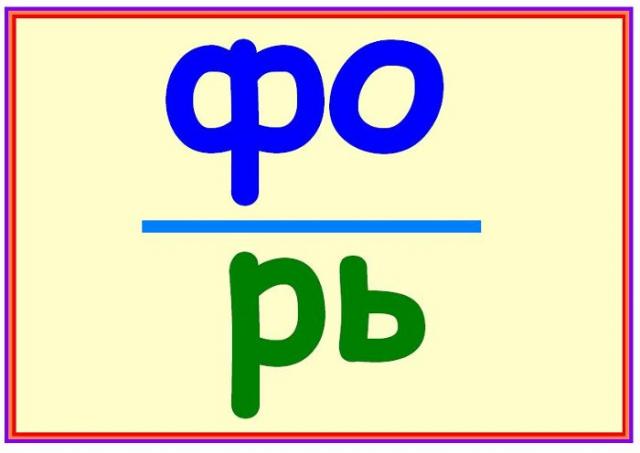 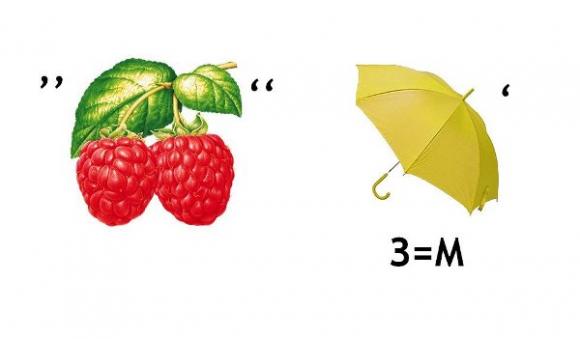 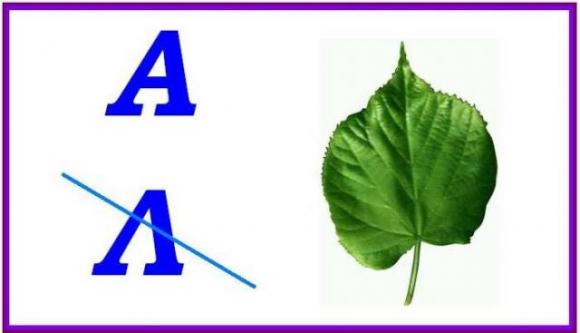 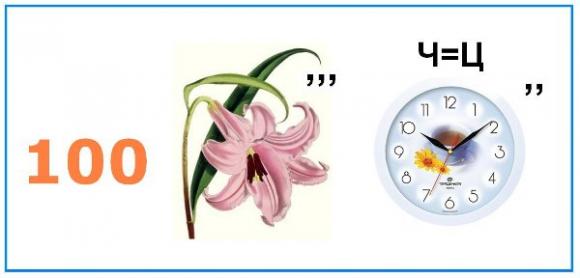 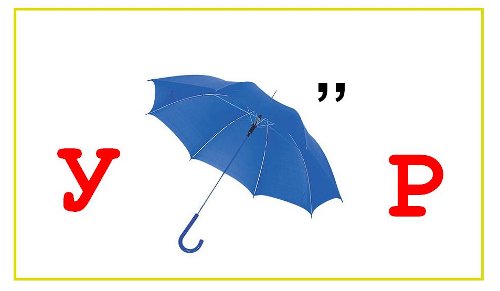 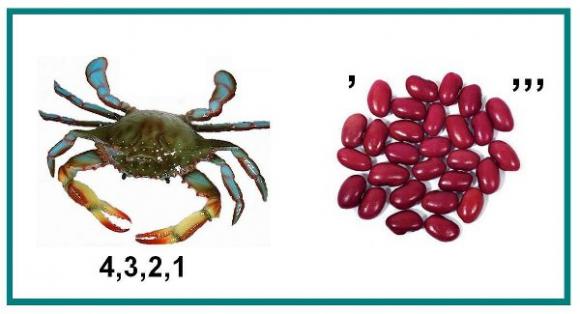 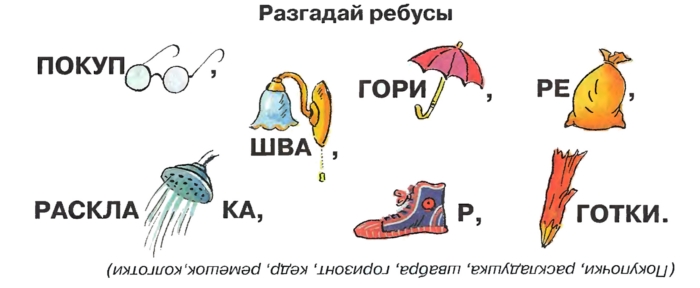 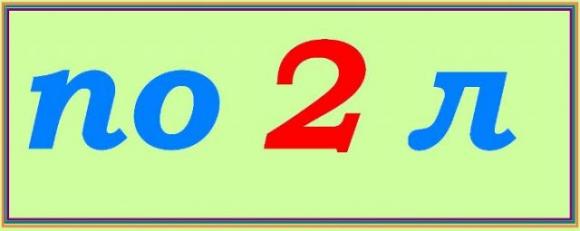 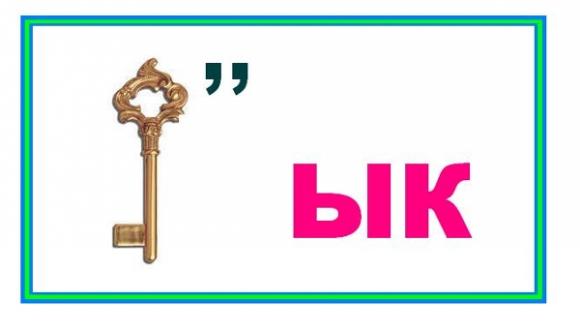 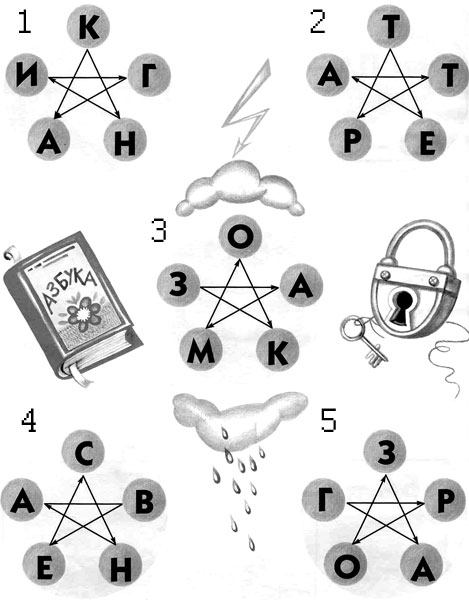 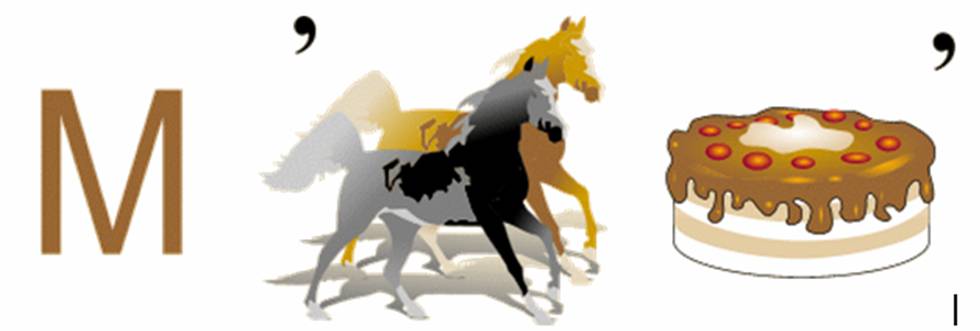 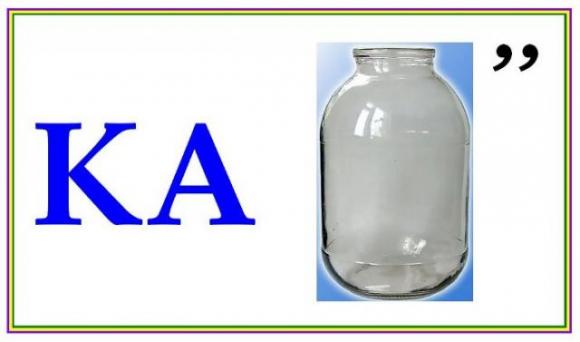 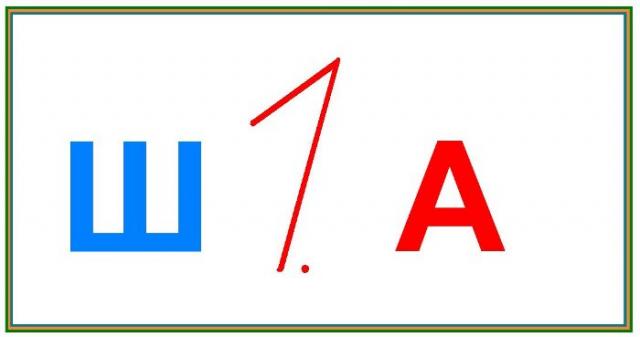 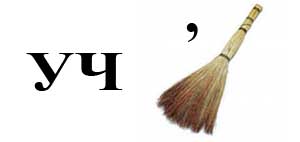 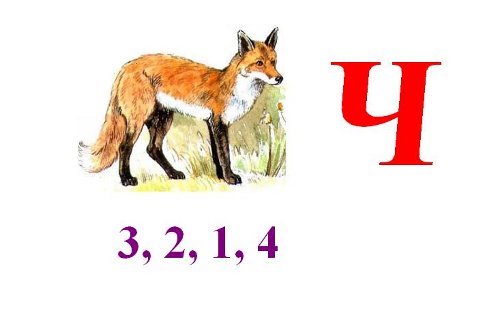 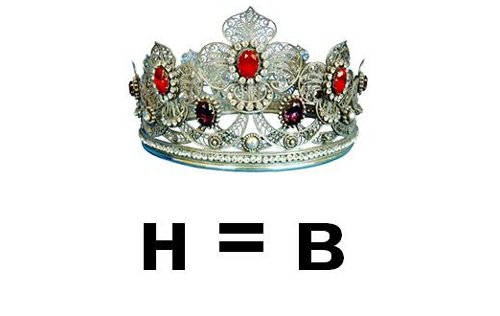